Sales Analysis
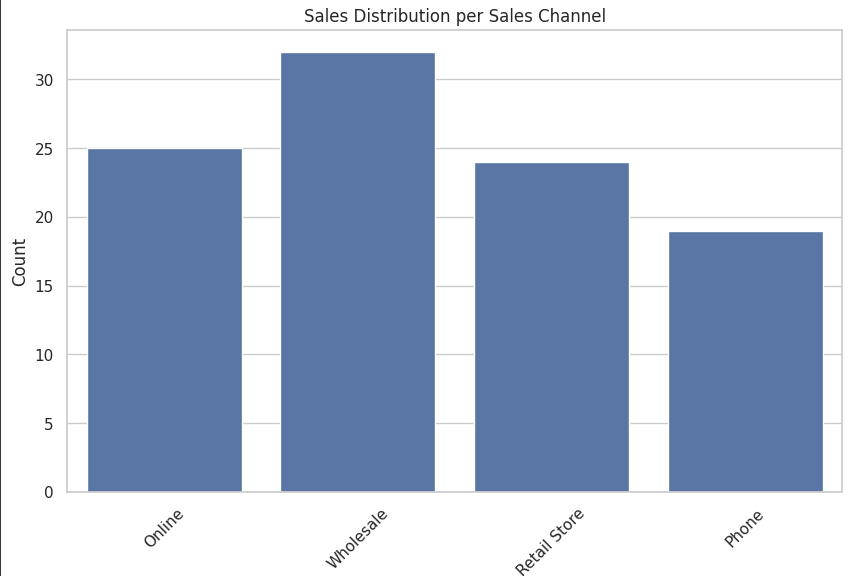 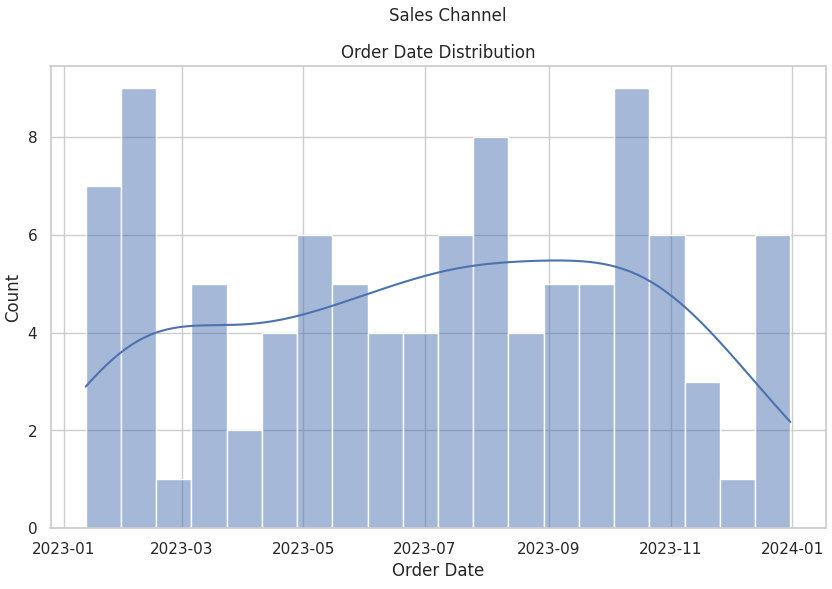 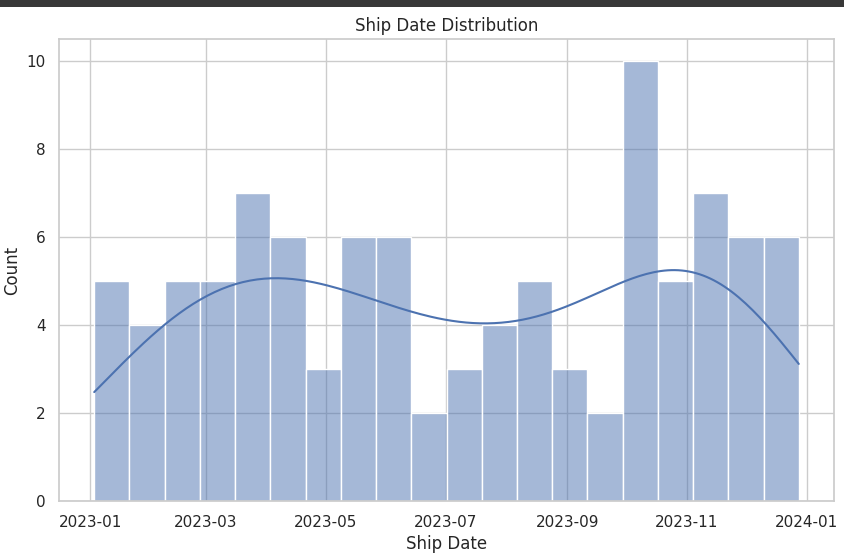 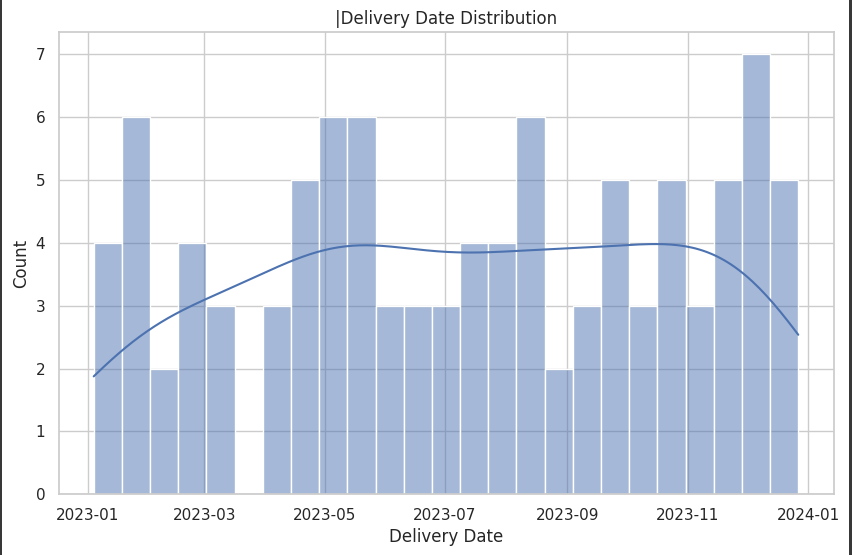 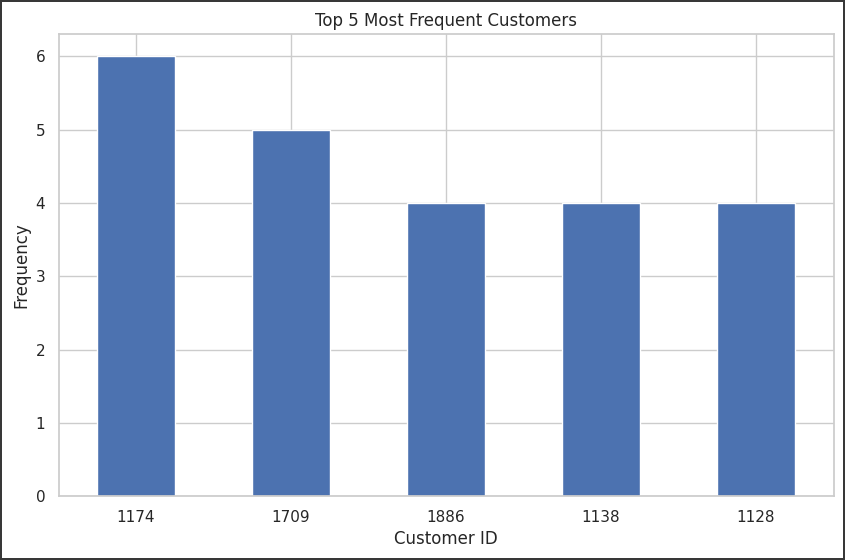